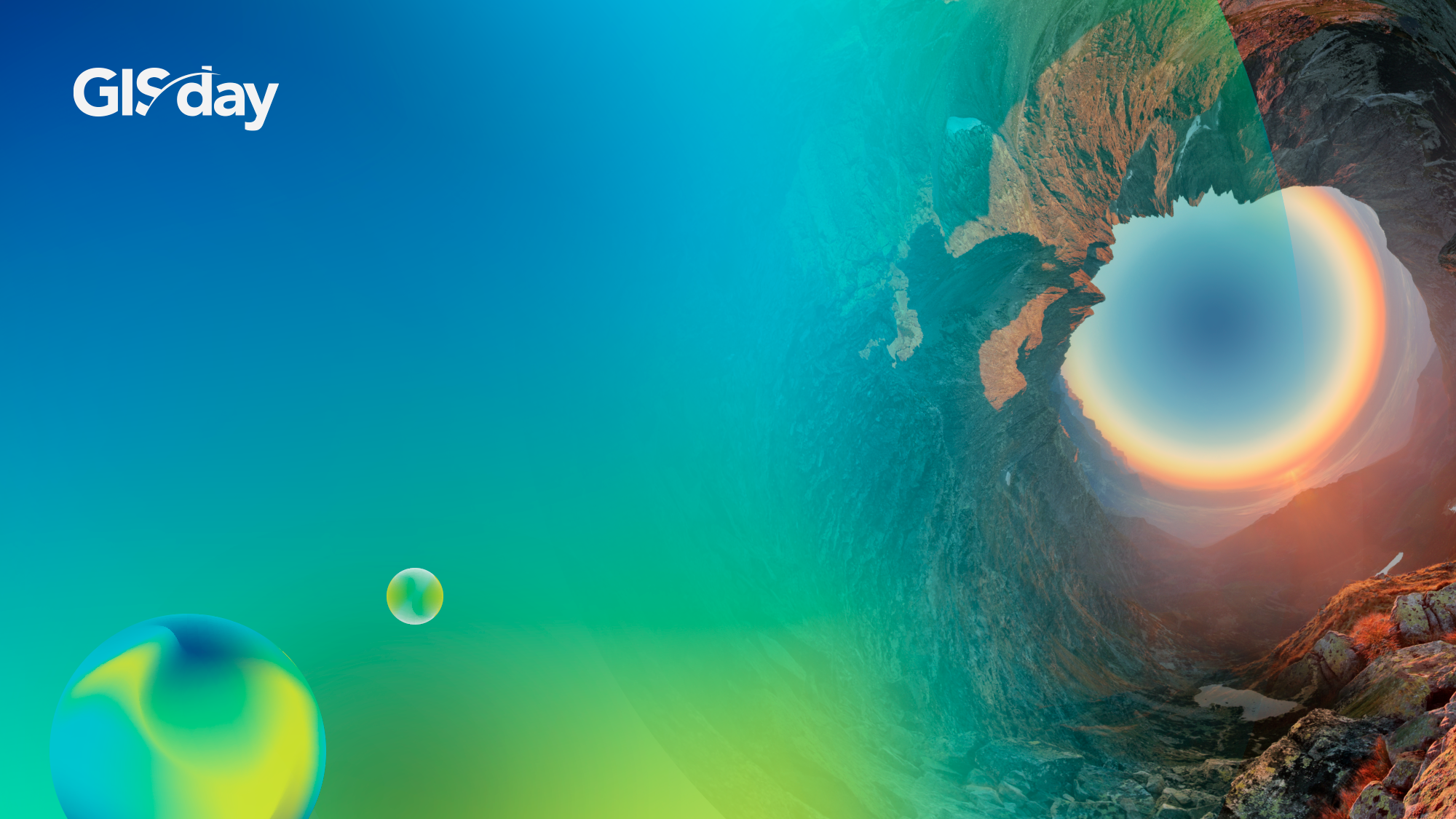 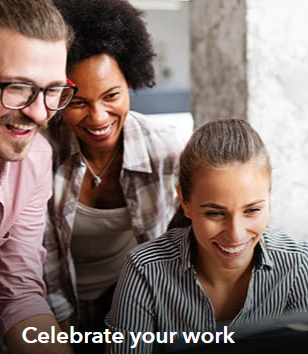 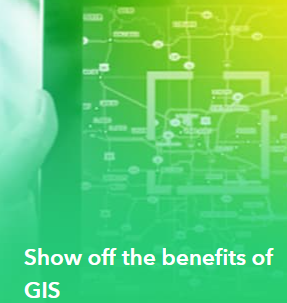 Inspire the world with GIS
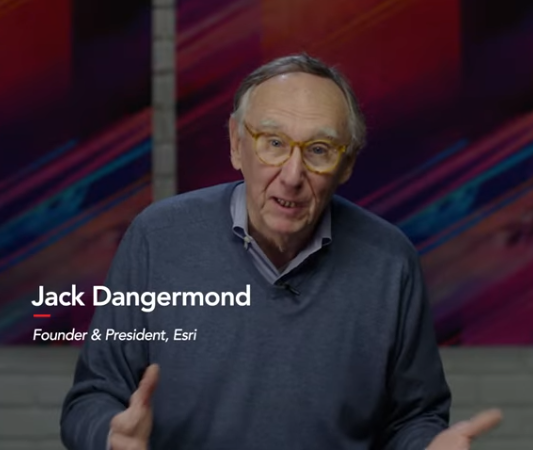 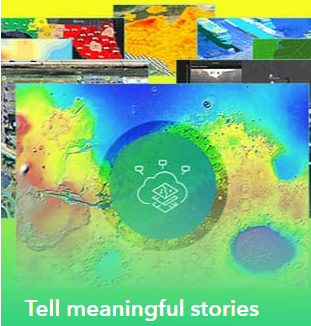 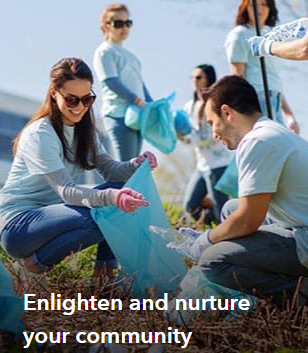 [Speaker Notes: Miriam Pomillo, State of Delaware
Dr. Tracy Deliberty, UD Geography
Olena Smith, UD IT-RCI]
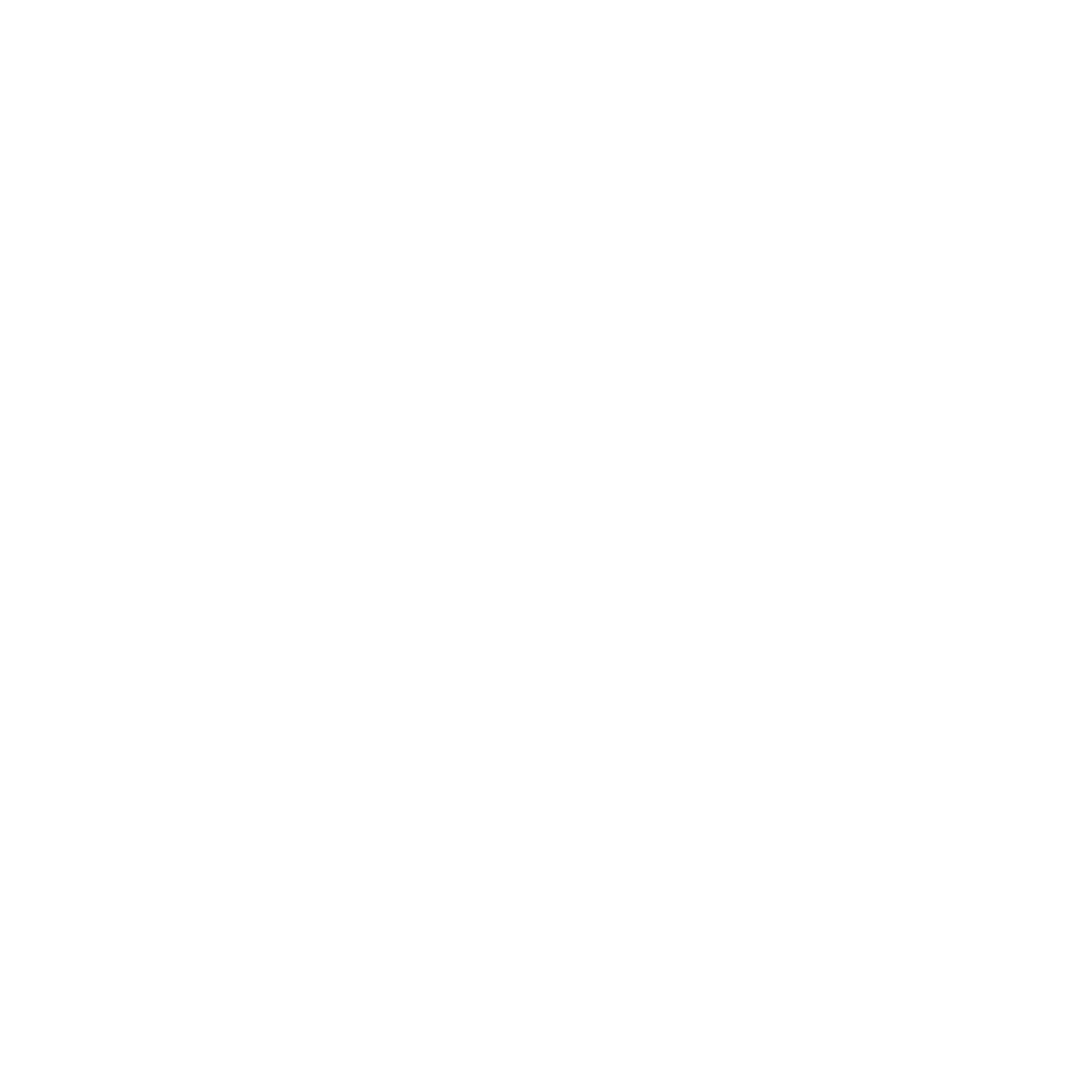 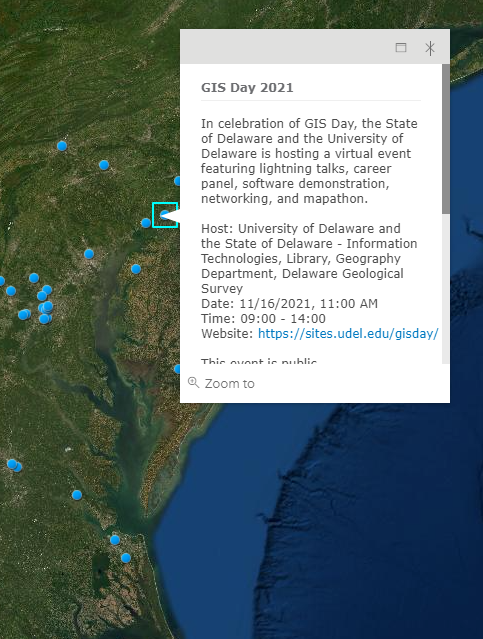 Inspire the world with GIS
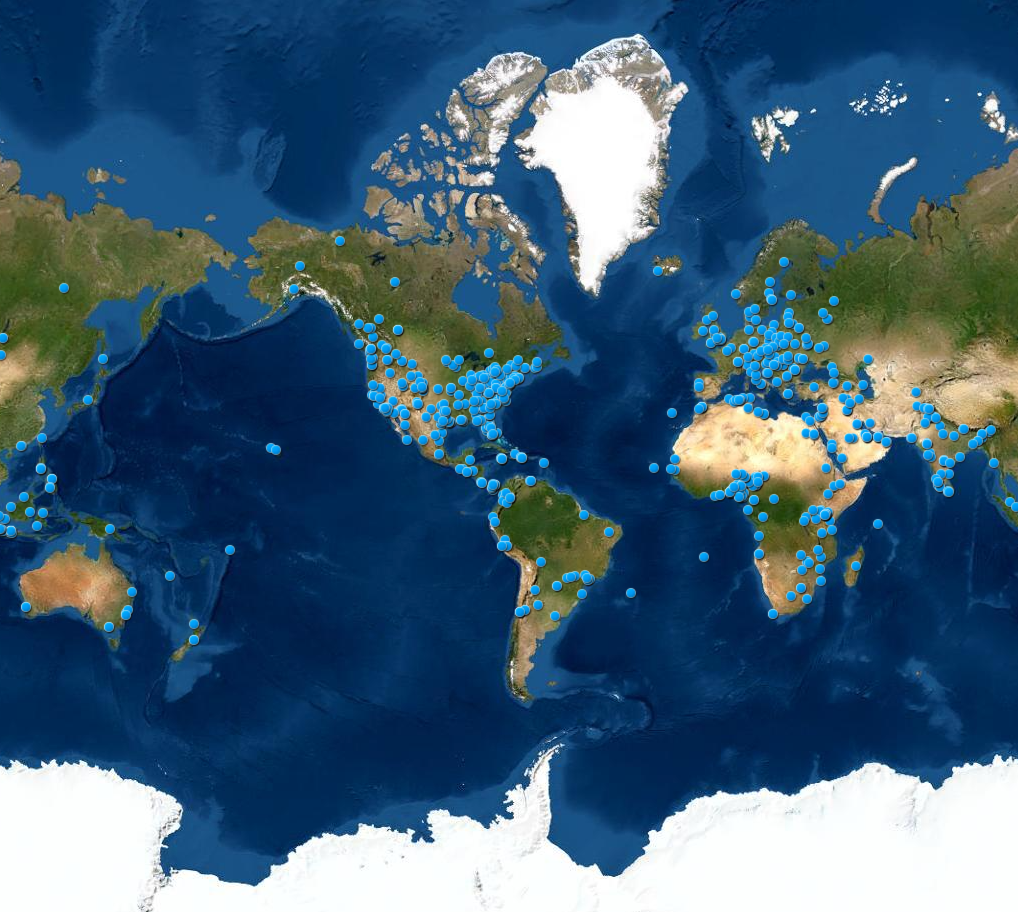 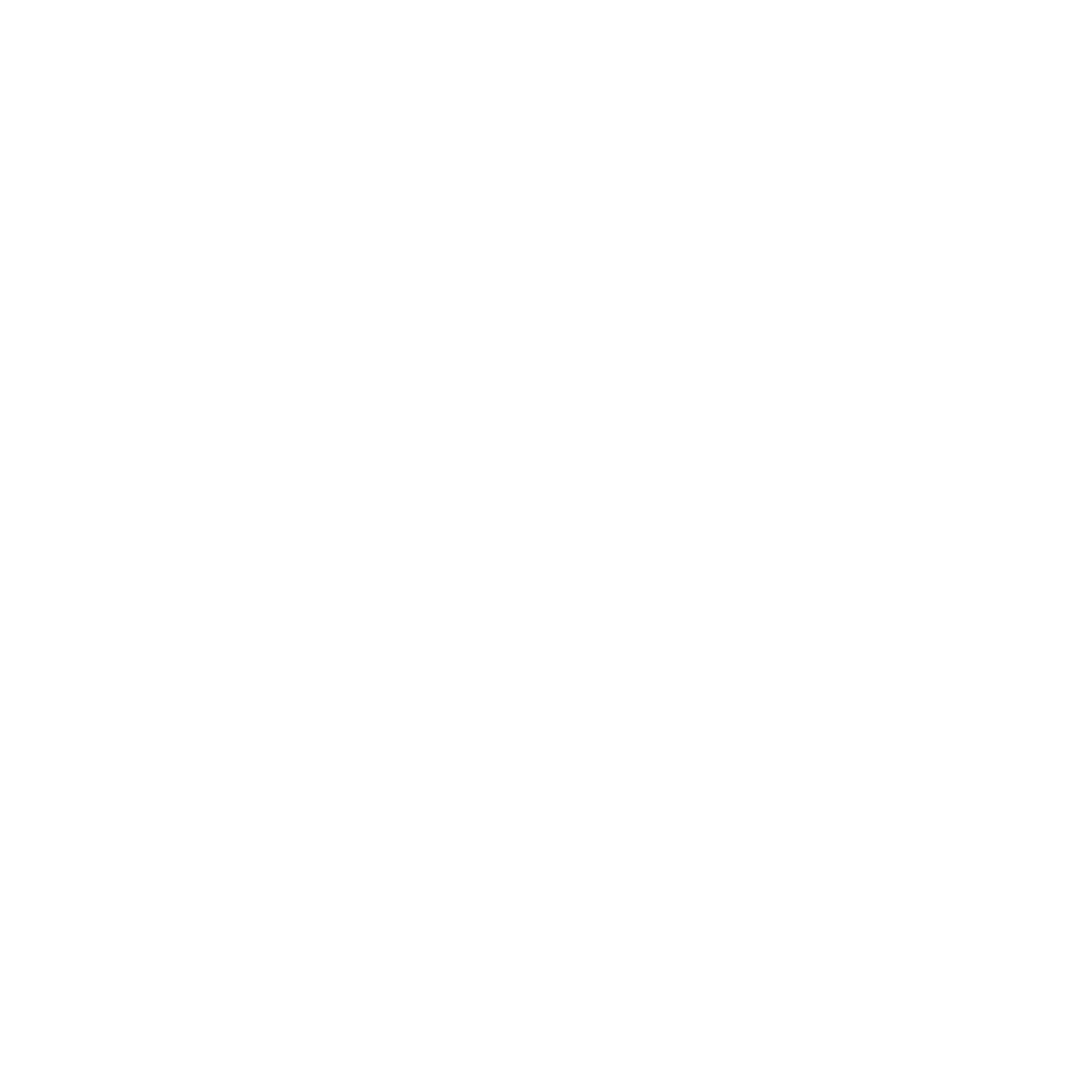 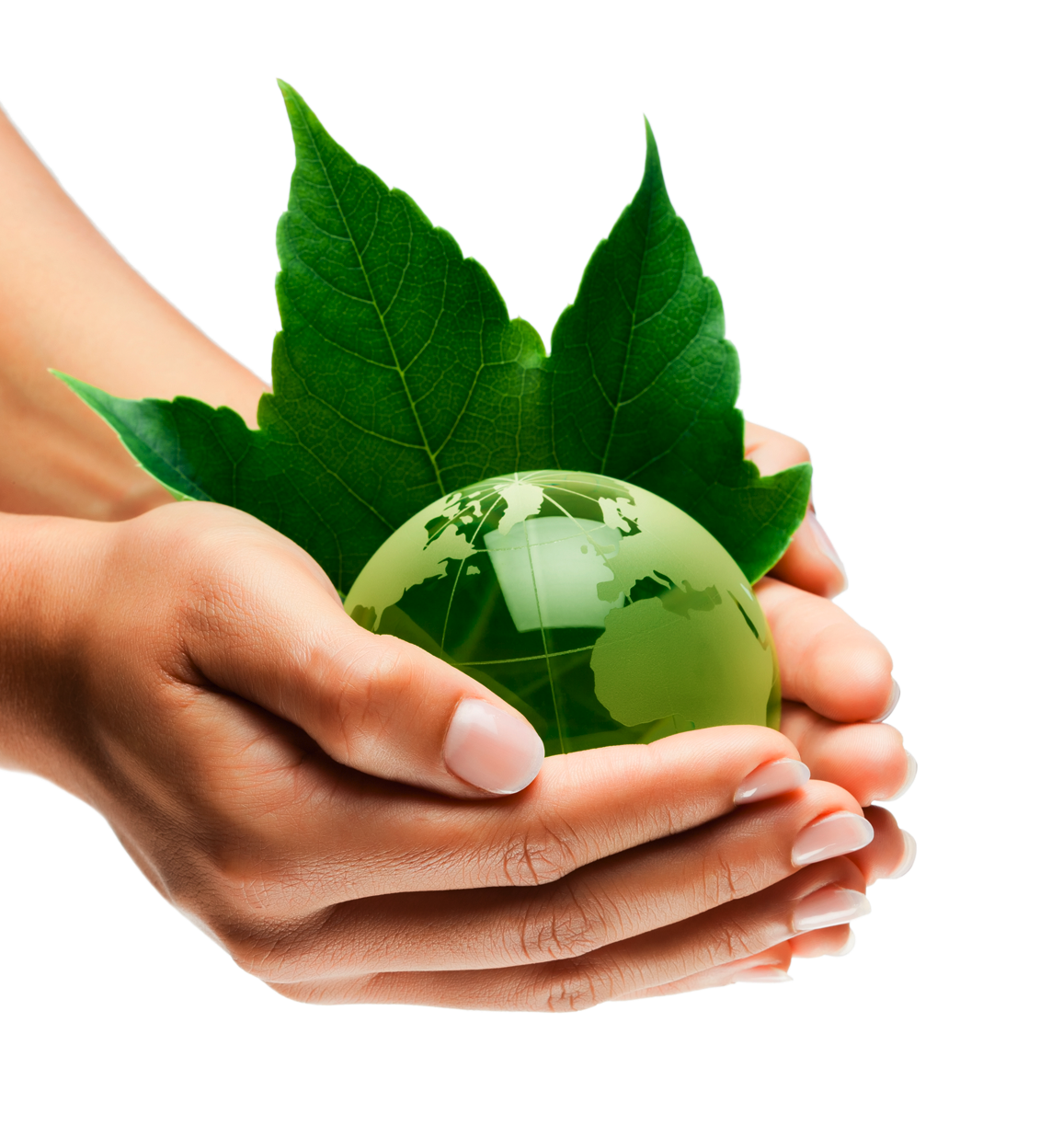 Inspire the world with GIS
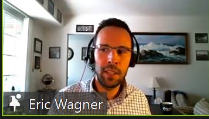 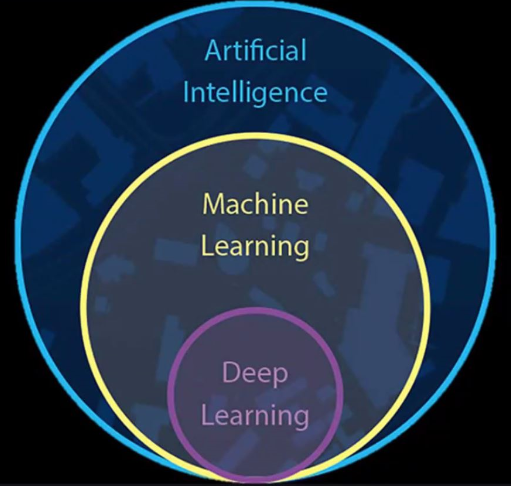 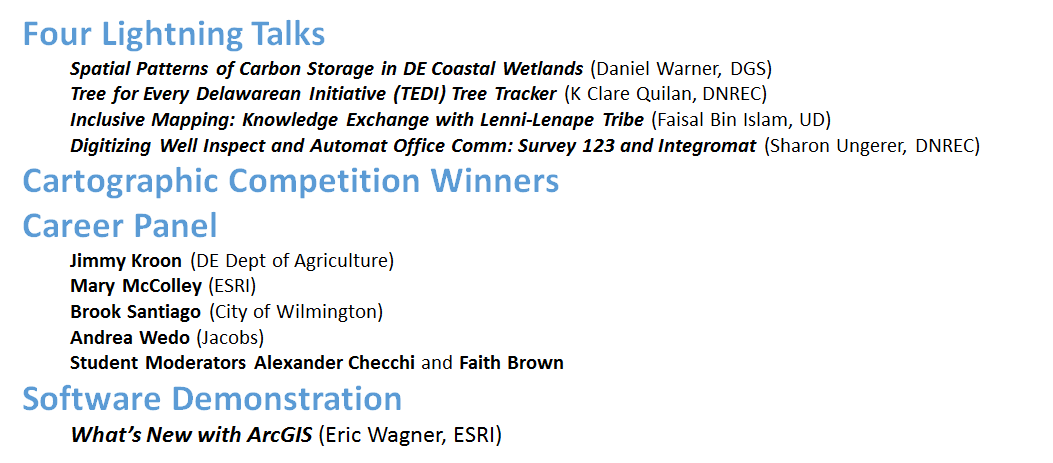 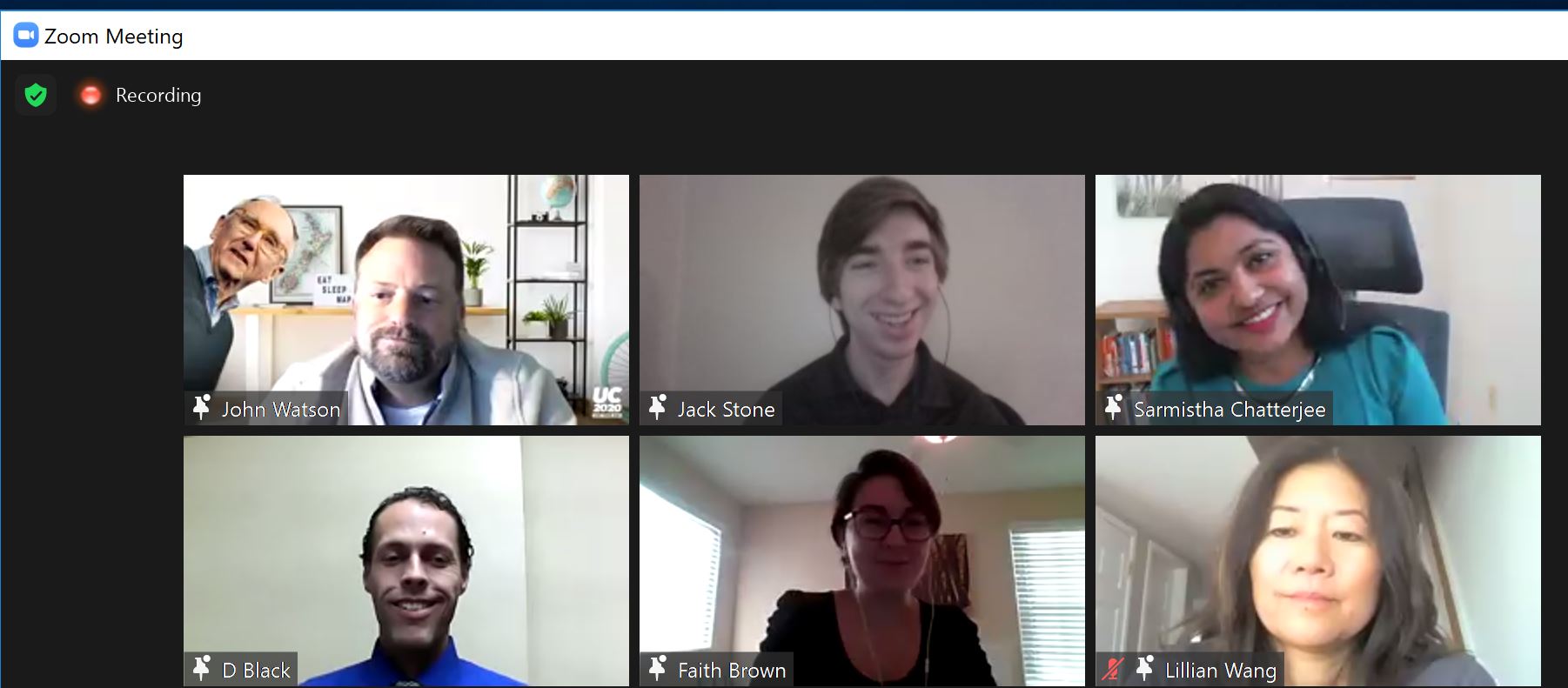 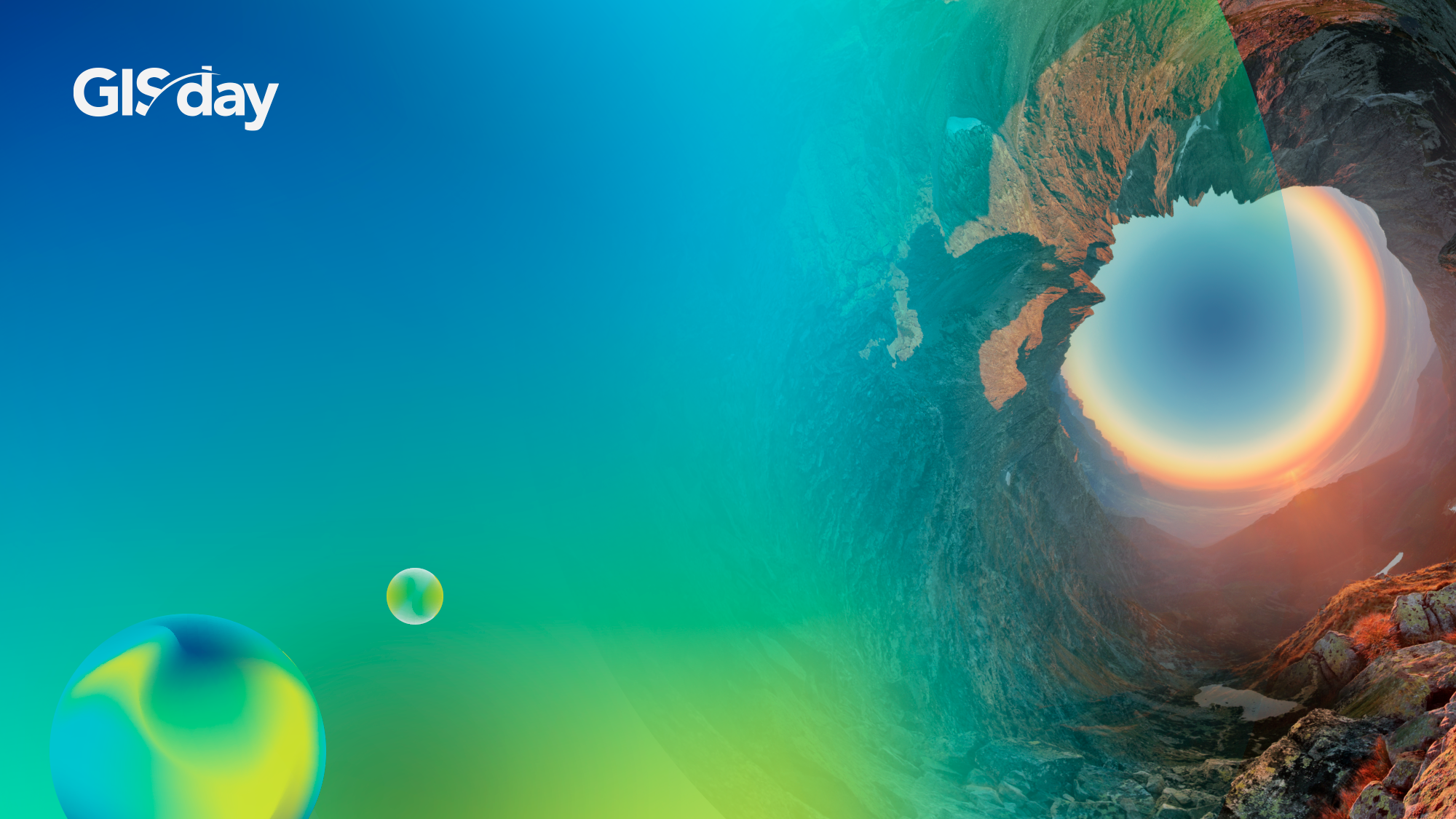 Inspire the world with GIS
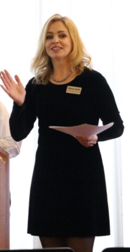 Thank You!!